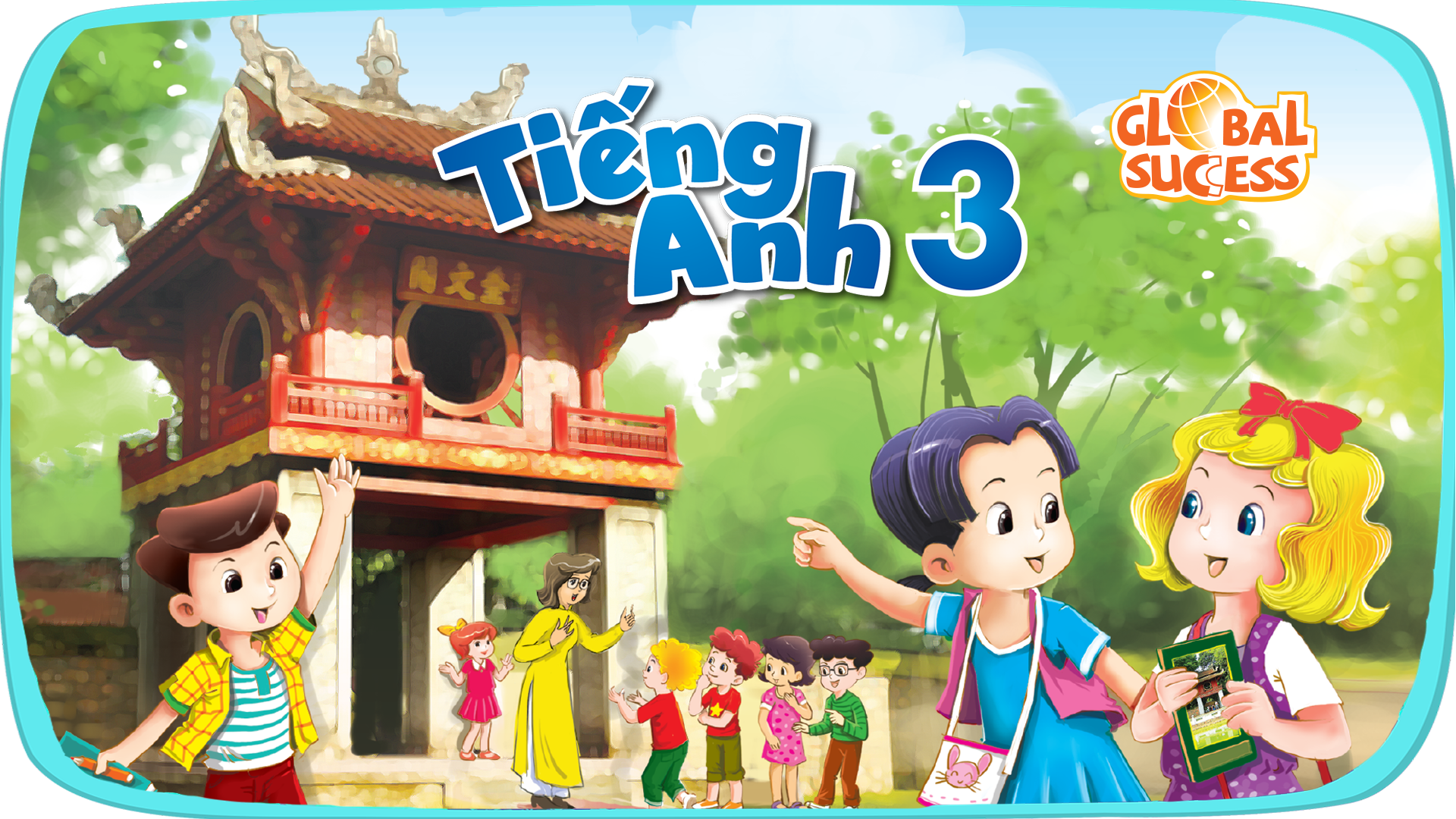 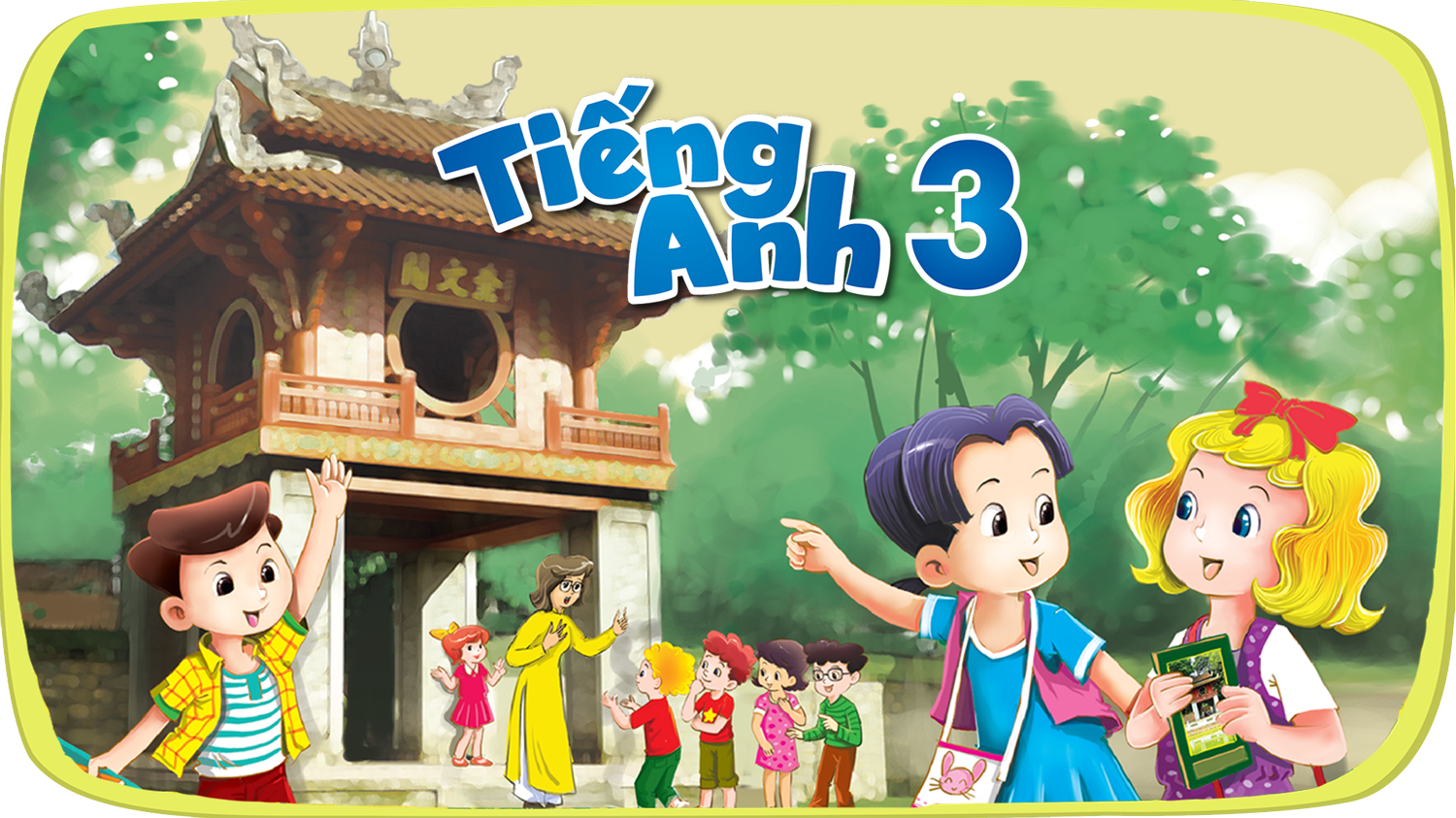 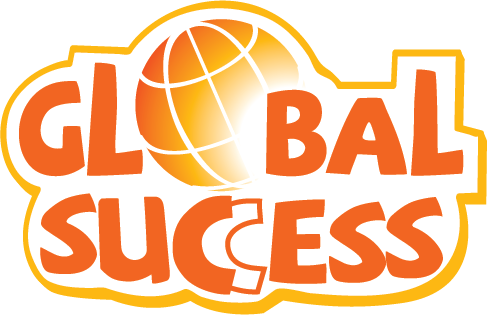 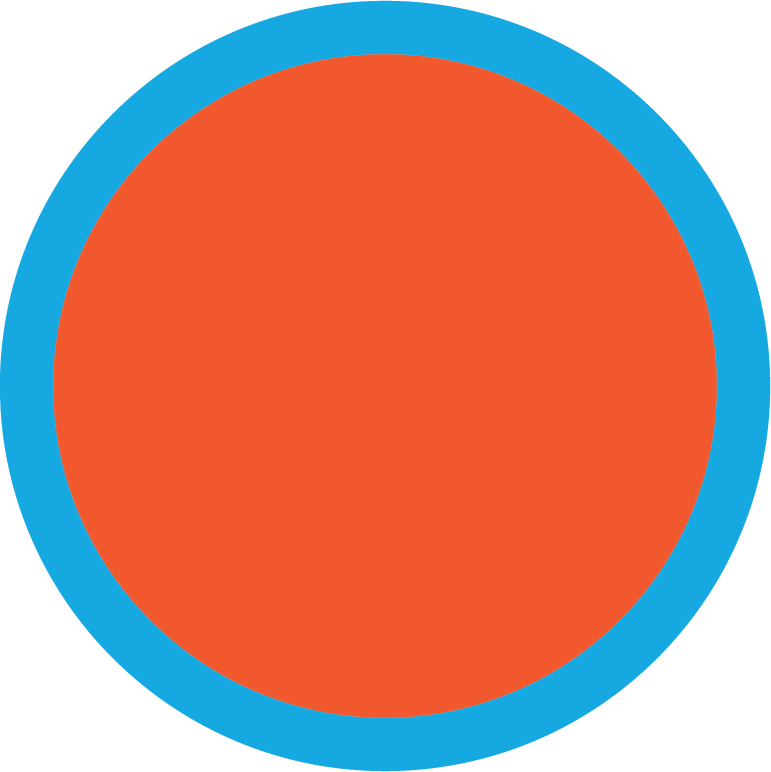 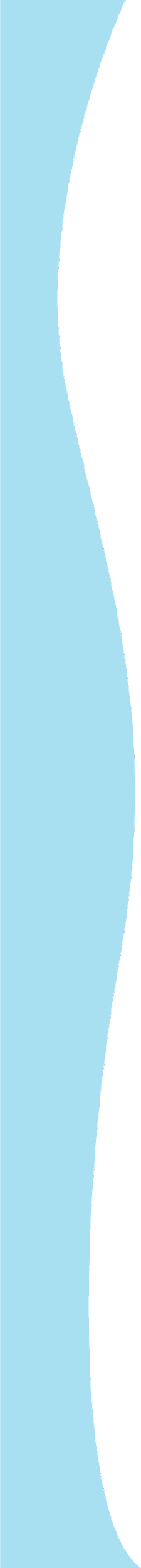 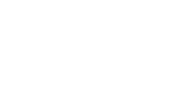 6
Our school
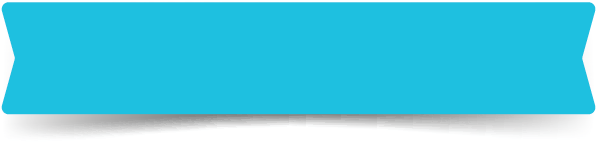 LESSON 1 PERIOD 1
Contents
Warm-up and new words
Activity 1
01
02
Sing a song and learn new words.
Look, listen and repeat.
Activity 2
Activity 3
03
04
Listen, point and say.
Let’s talk.
Fun corner
05
Game
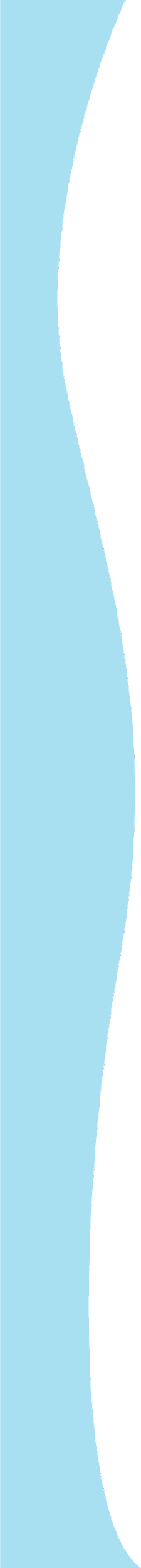 Warm-up
Let’s sing.
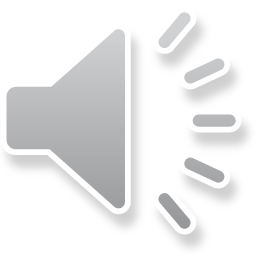 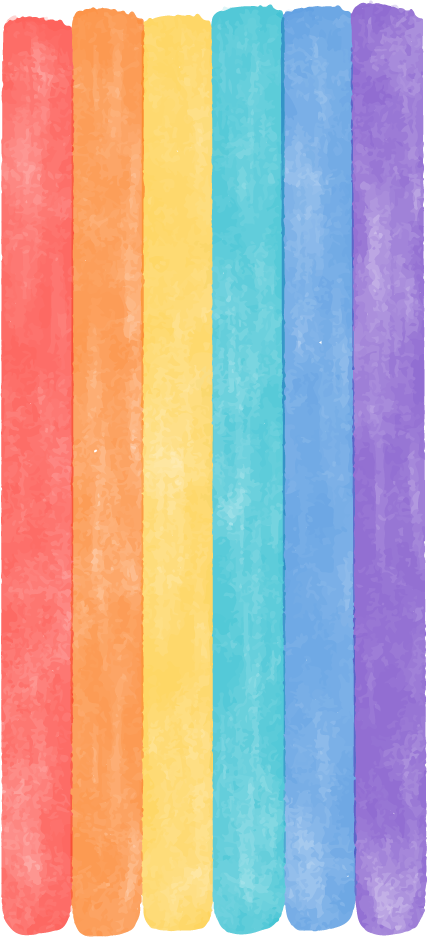 New words
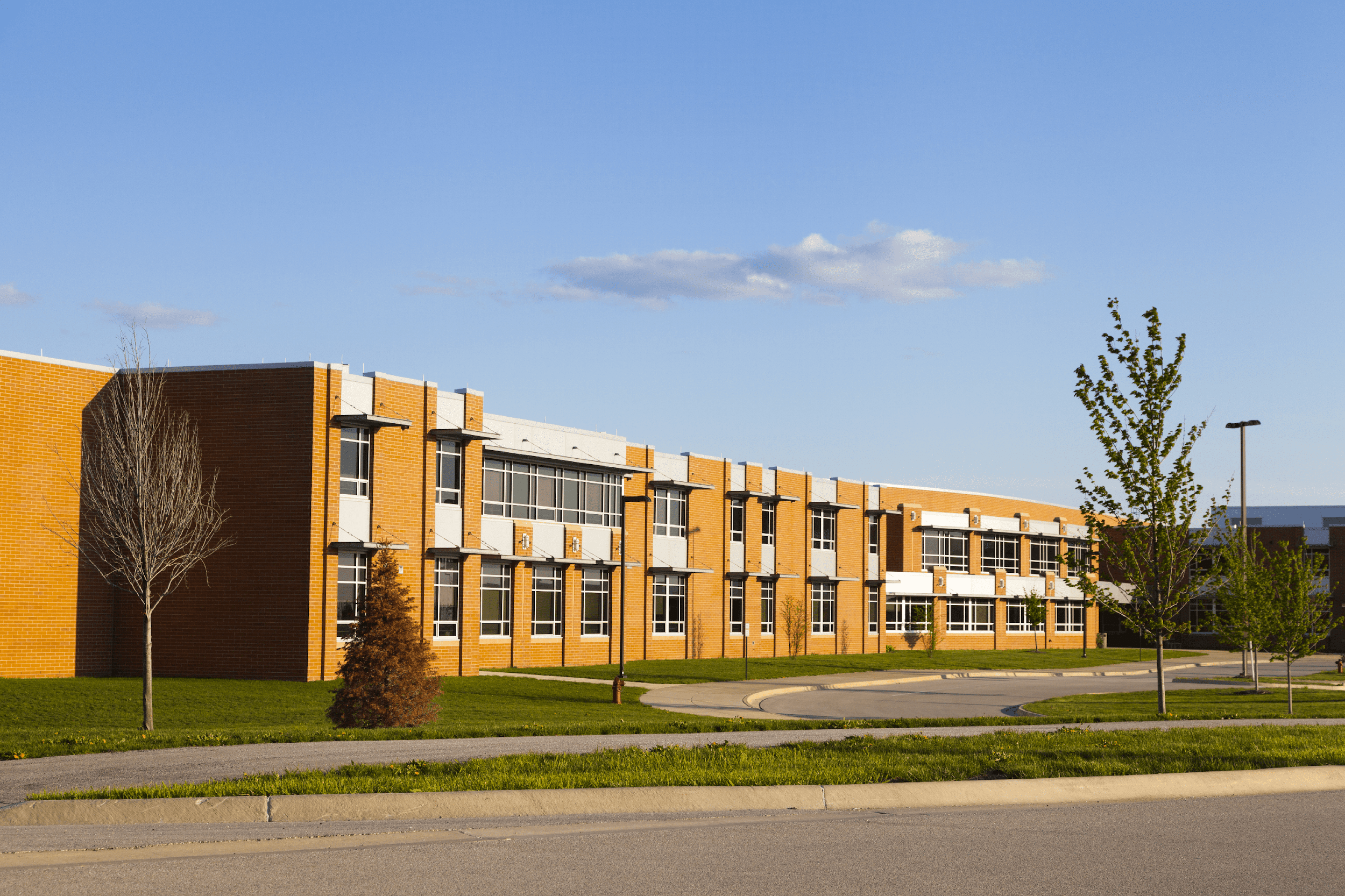 school
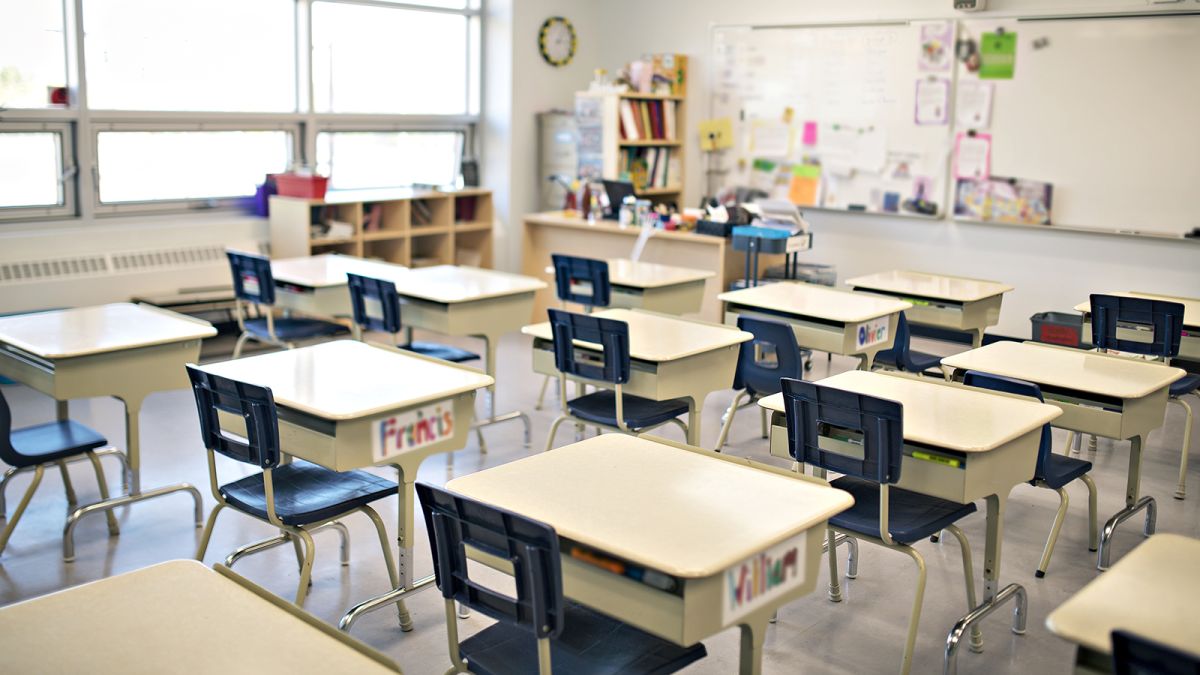 classroom
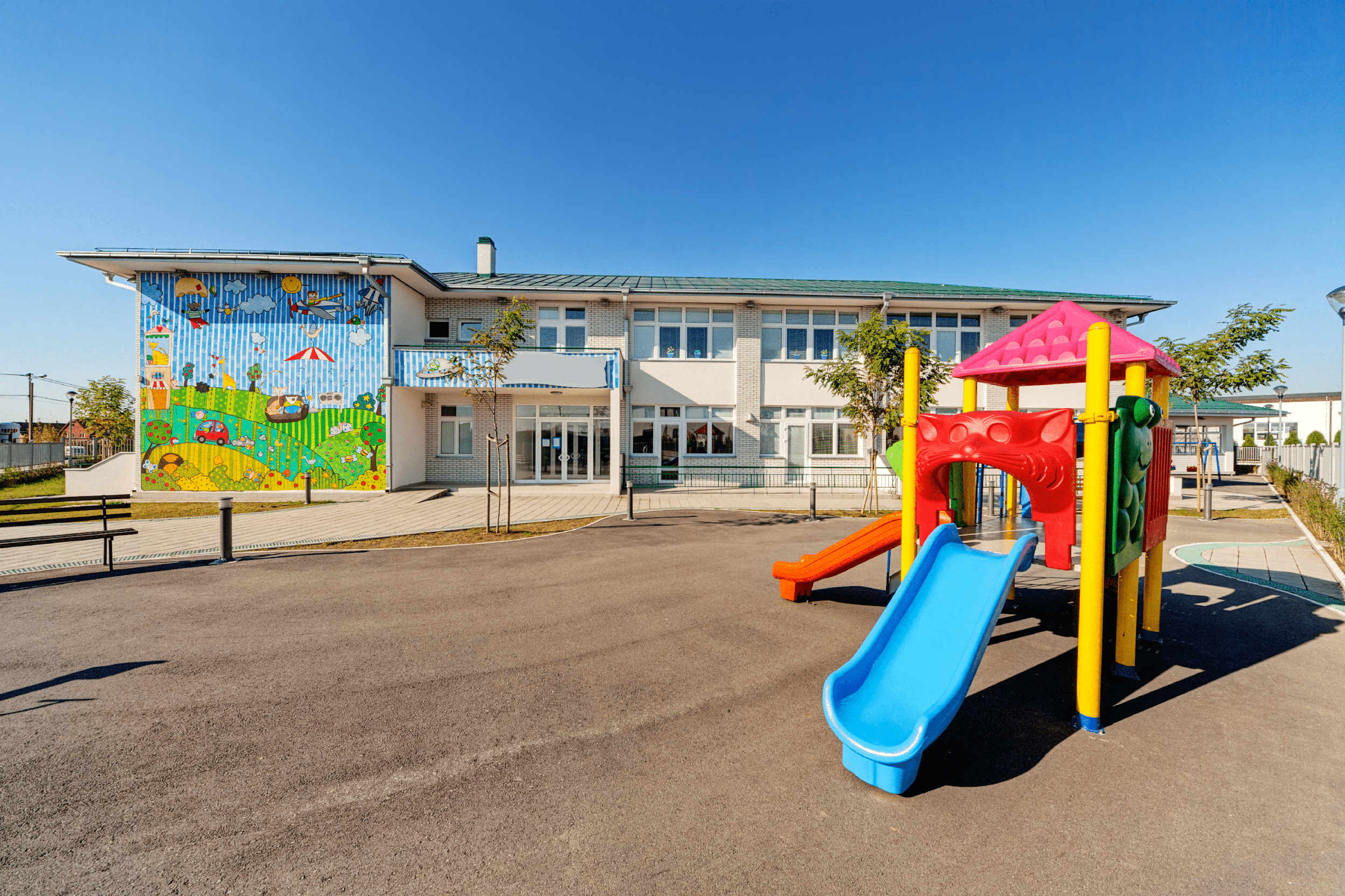 playground
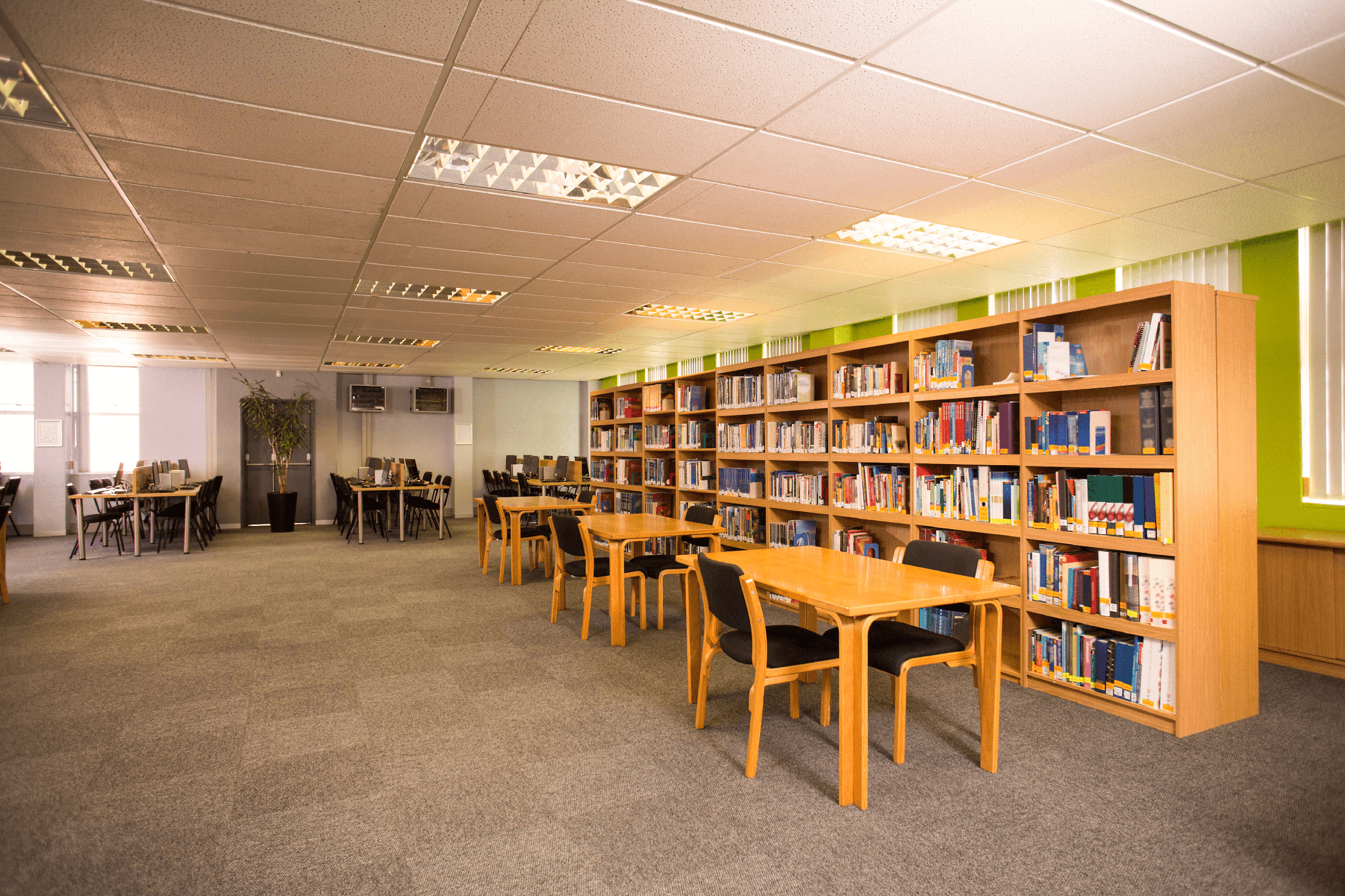 library
Look and guess.
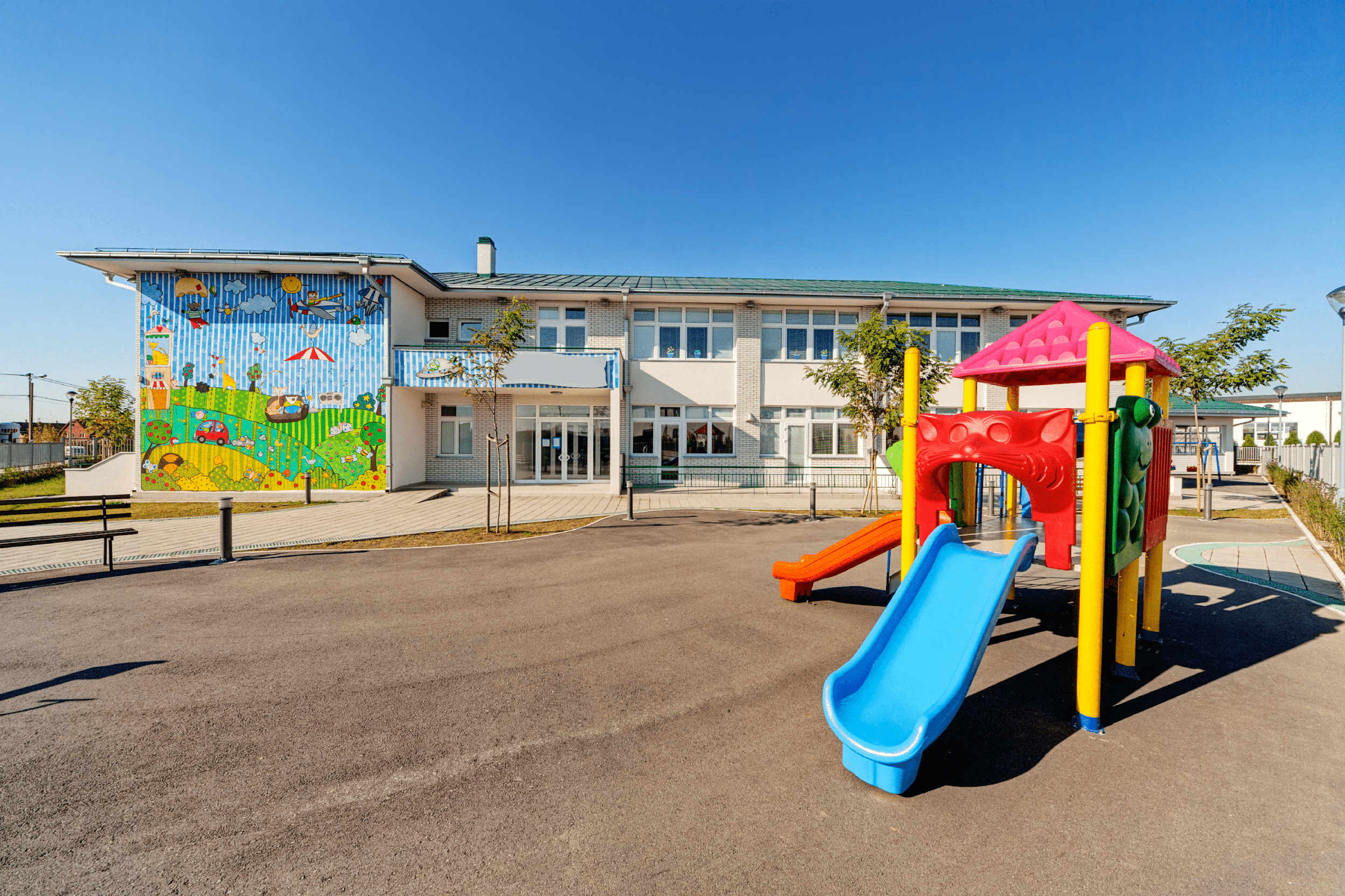 playground
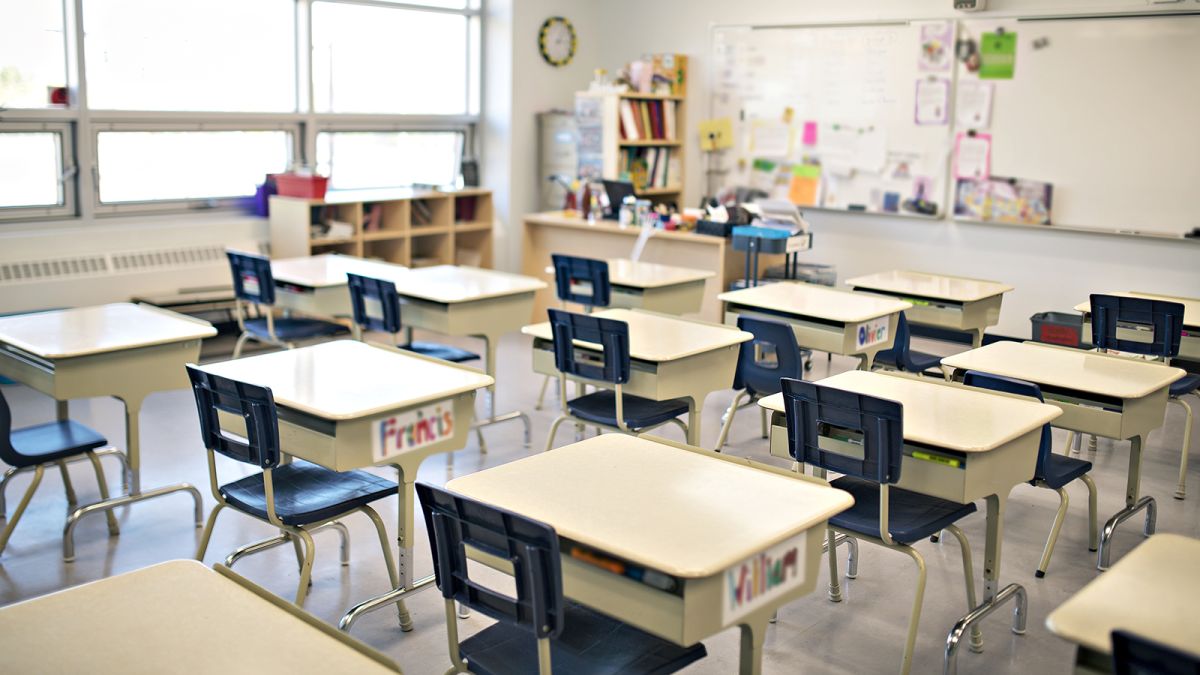 classroom
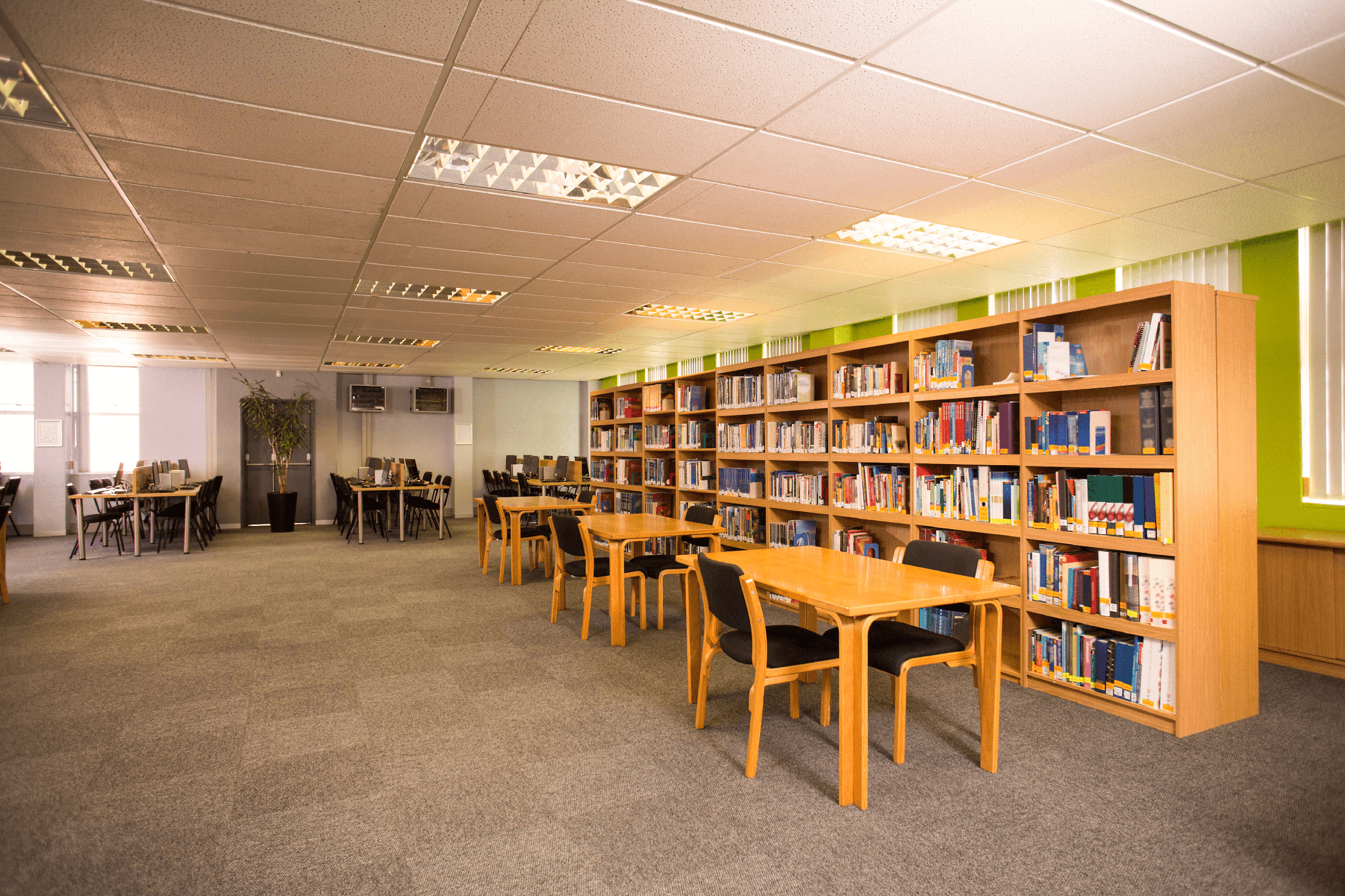 library
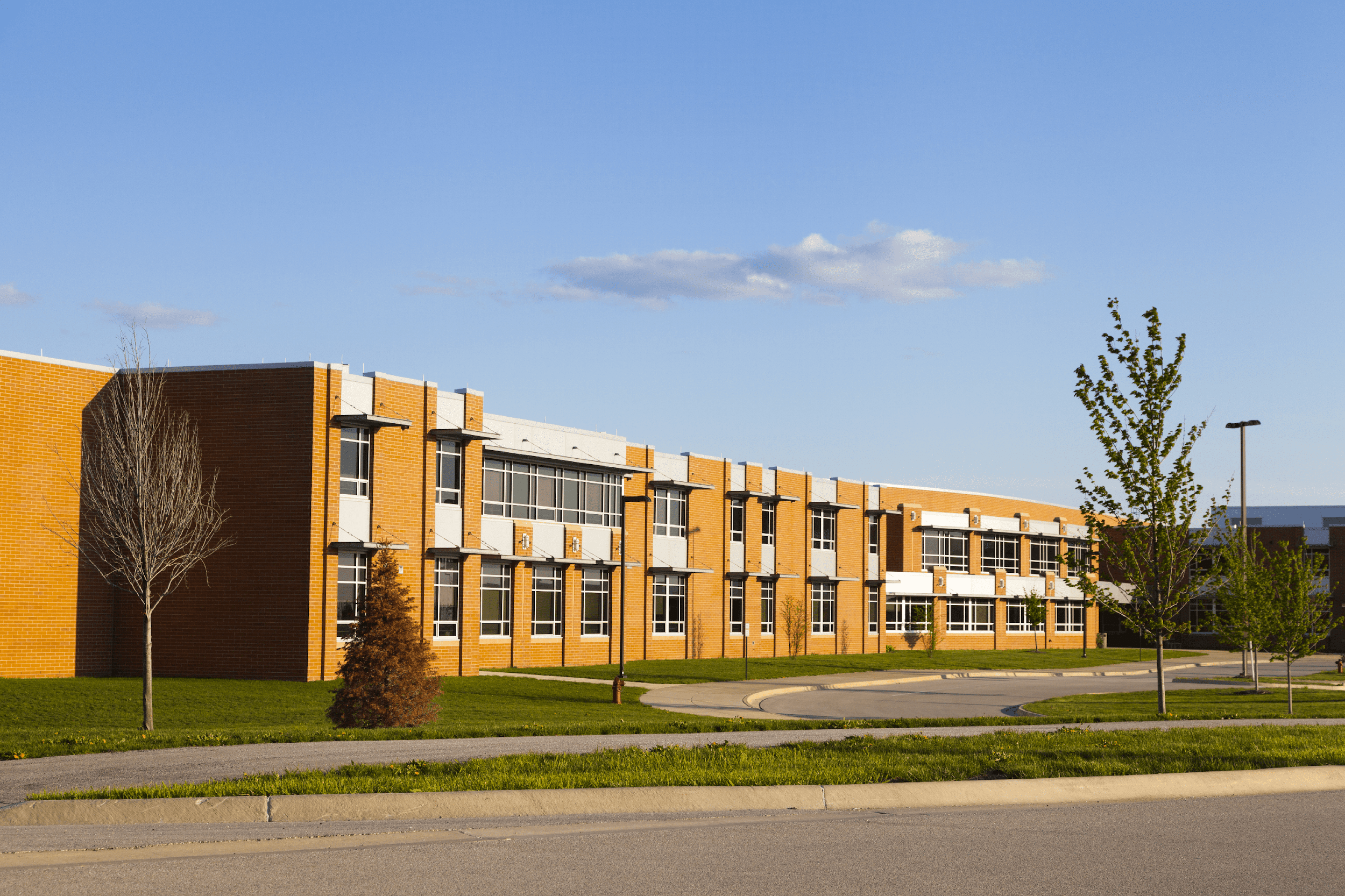 school
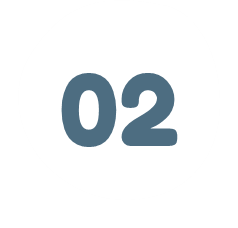 Look, listen and repeat.
Look and answer the questions.
Where are they?
Who are they?
What are they doing?
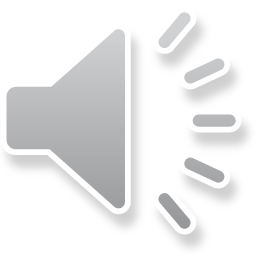 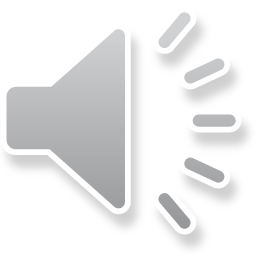 Work in pairs. Practise.
Listen and repeat.
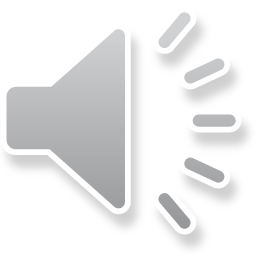 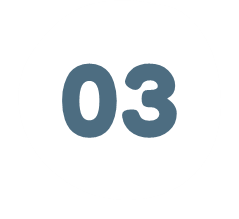 Listen, point and say.
Is this our classroom?
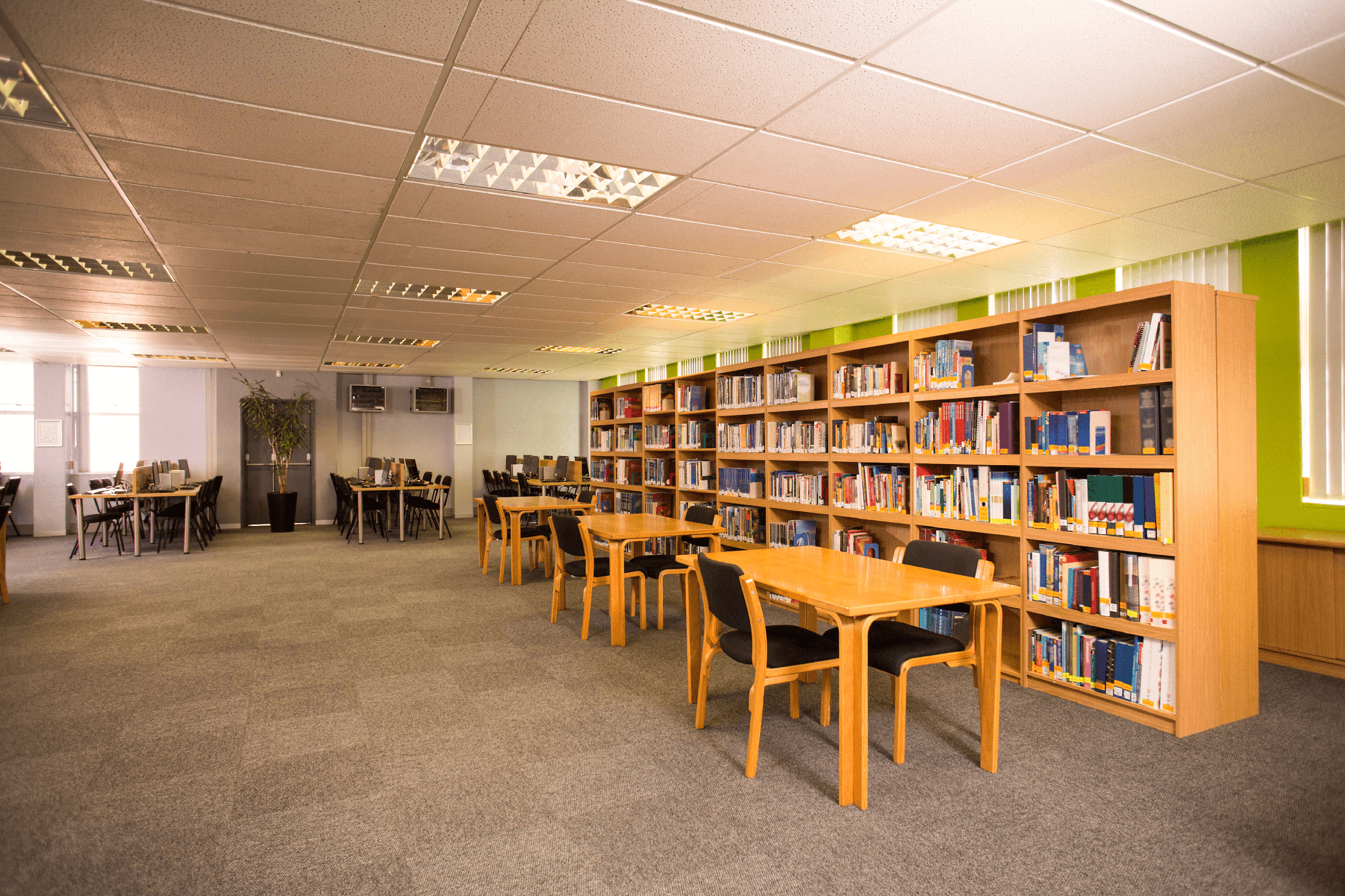 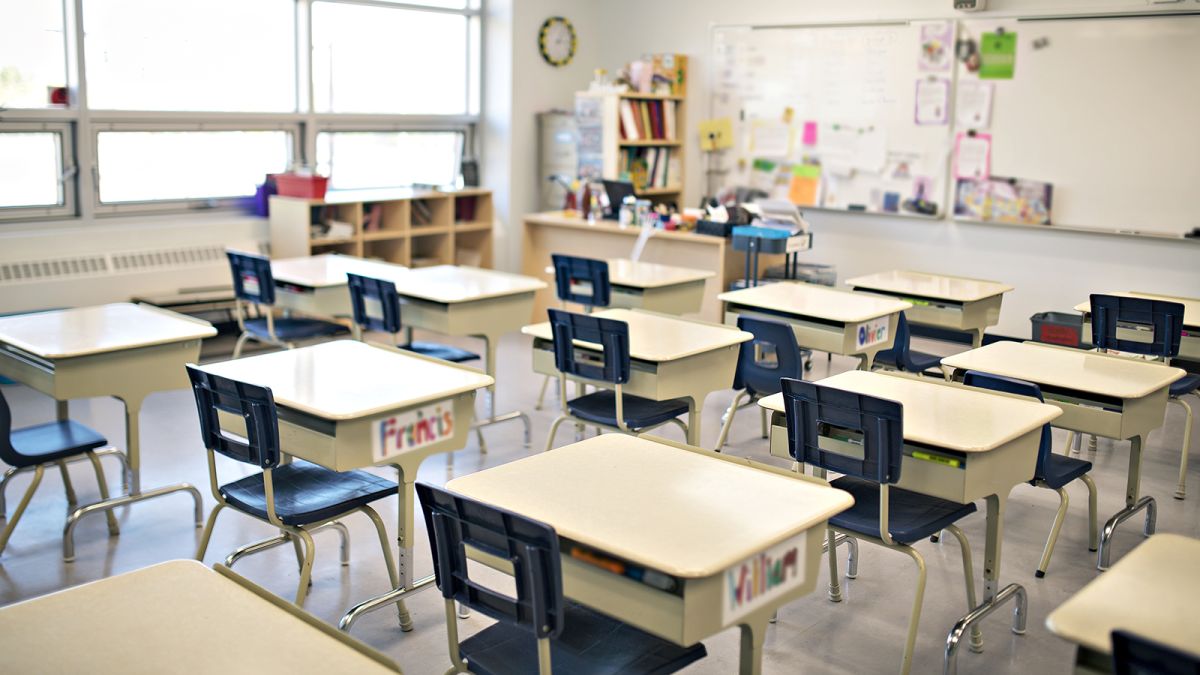 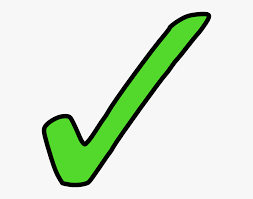 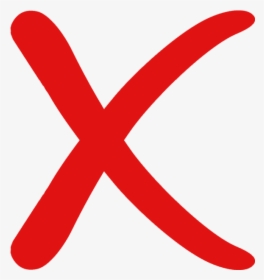 Yes, it is.
No, it isn’t.
Is this our library?
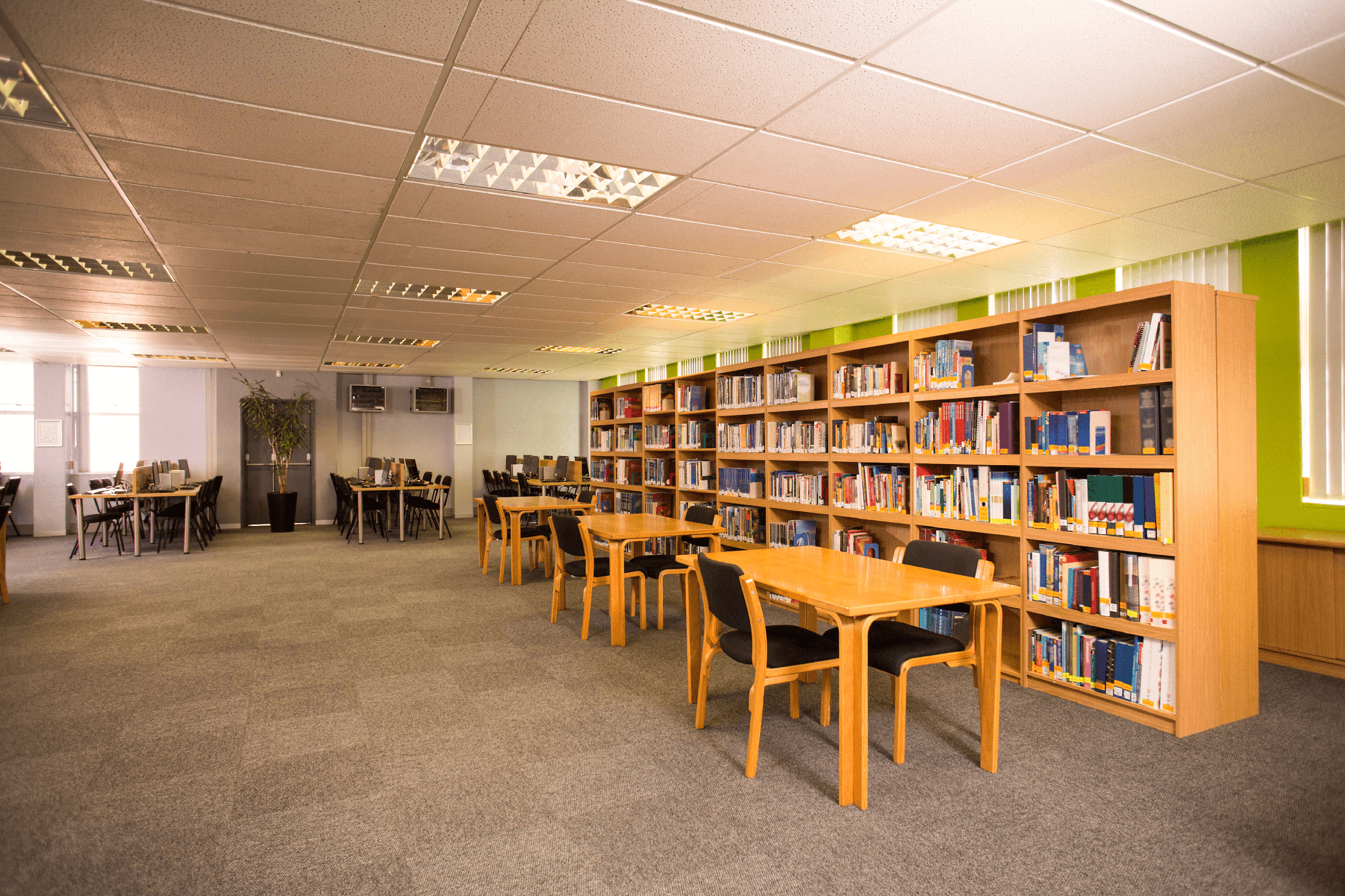 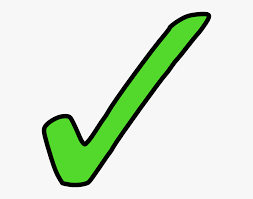 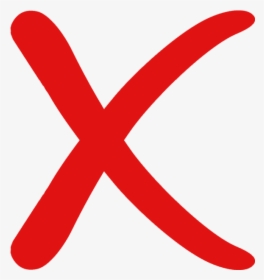 Yes, it is.
No, it isn’t.
Is this our playground?
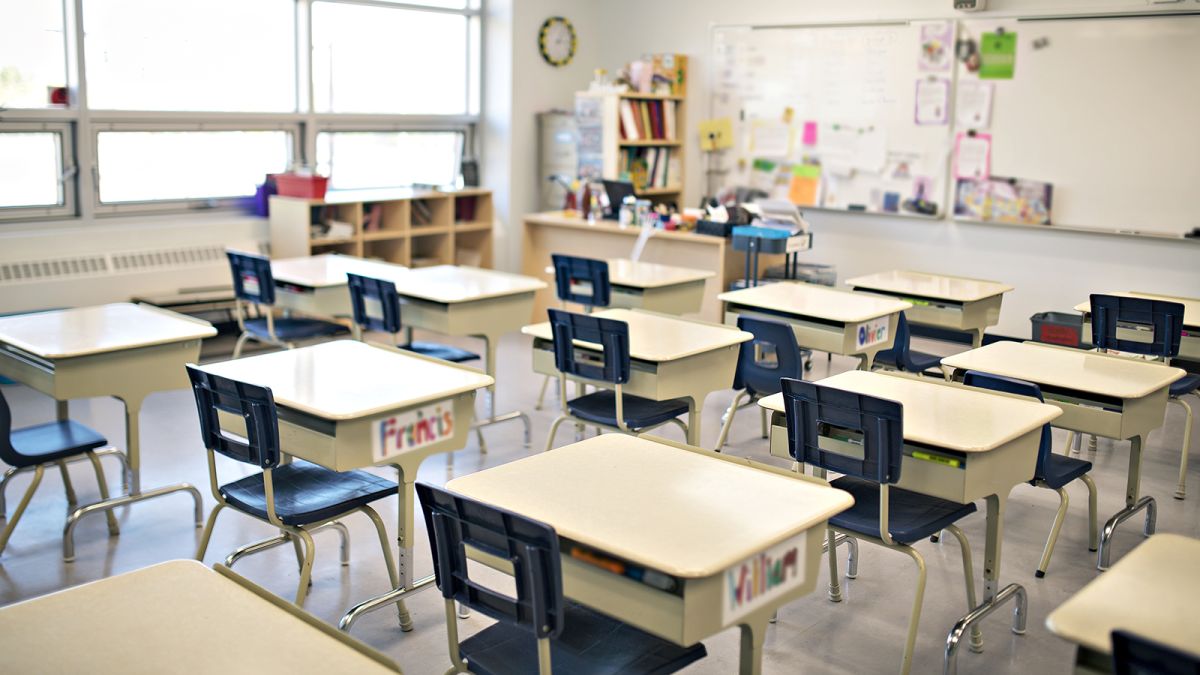 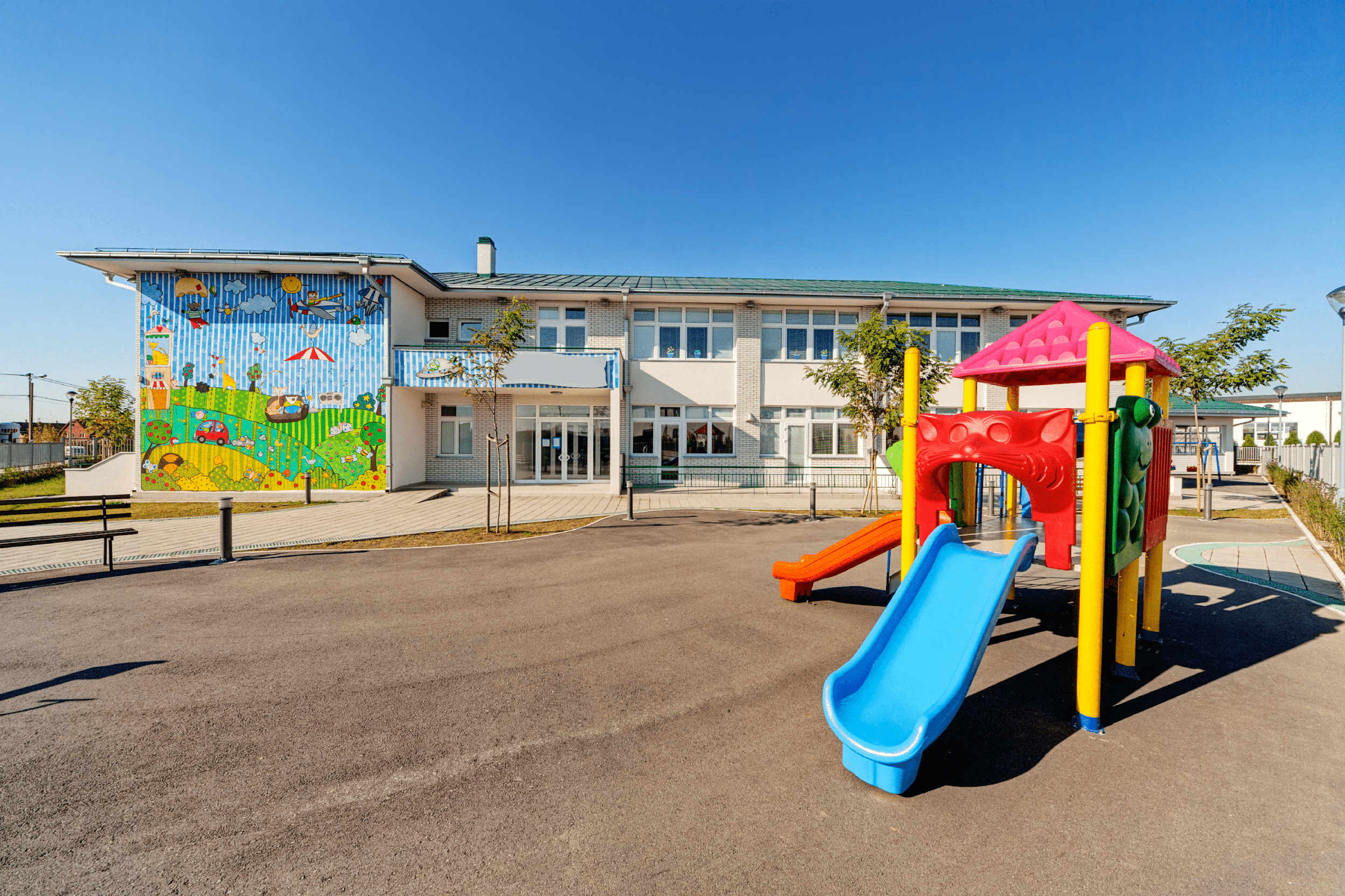 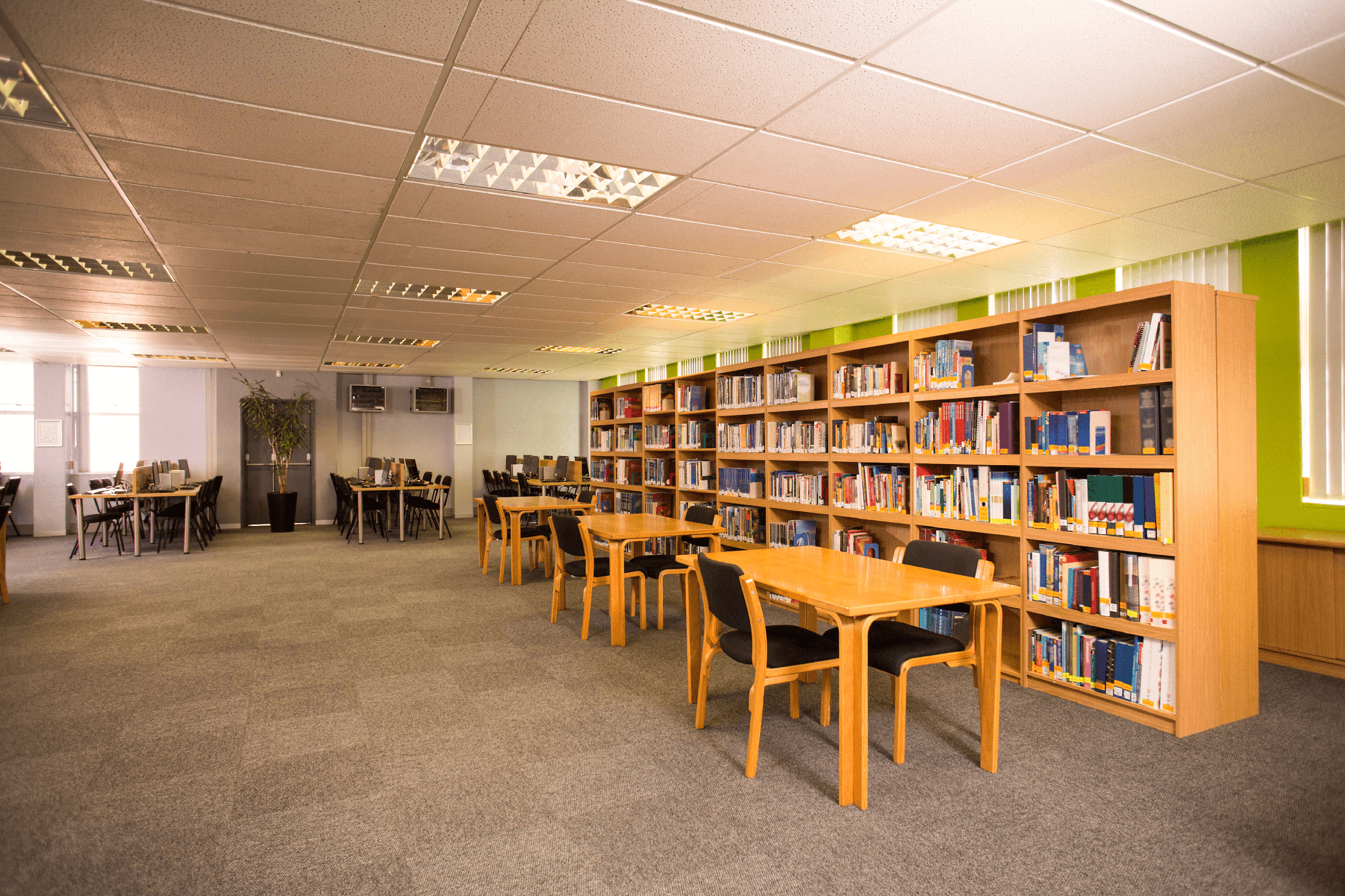 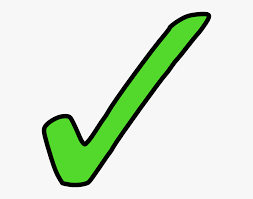 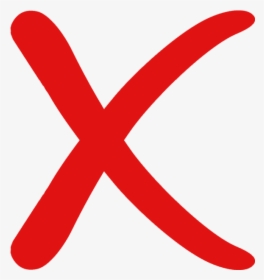 Yes, it is.
No, it isn’t.
Work in pairs. Practise.
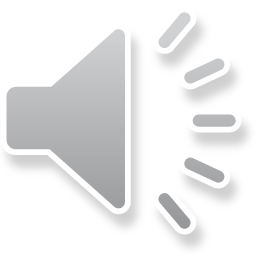 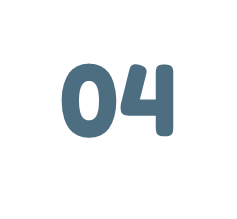 Let’s talk.
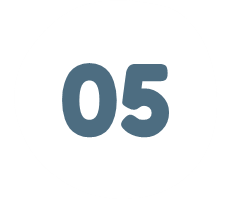 Fun corner
Let’s play a game.
No
Yes
4
classroom
10 points
No
library
5 points
bomb
3 points
2
3
playground
1
Yes
school
10 points
school
school
5
library
6
- 3 points
Yes
1 point
Yes
7
playground
No
Yes
4 points
8
10 points
[Speaker Notes: Gv chia 2 đội.
Hs chọn số, 1 bạn đặt câu hỏi, 1 bạn trả lời với từ cho sẵn và nhận điểm]
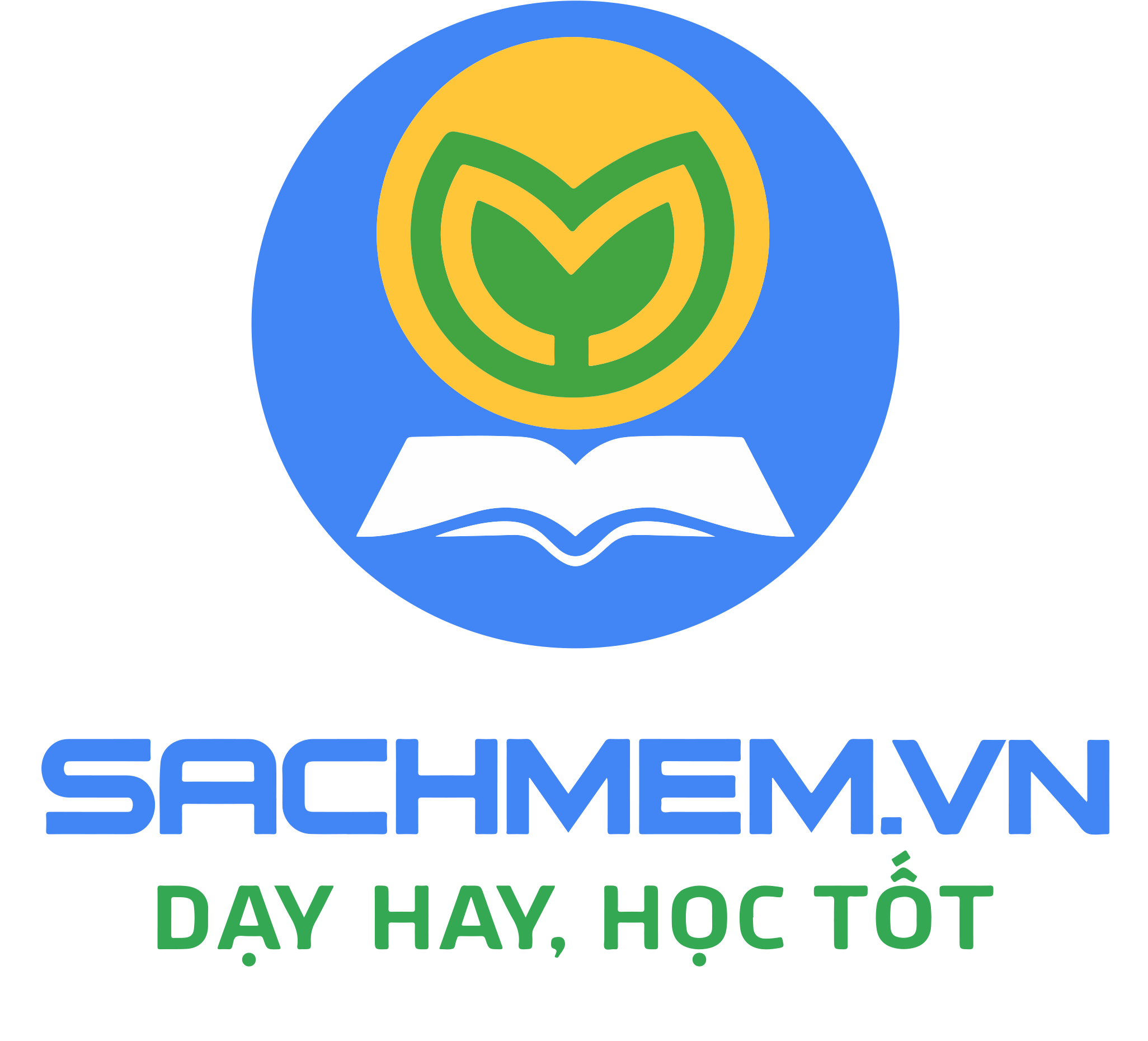 Website: sachmem.vn
Fanpage: www.facebook.com/sachmem.vn